The ABC - party
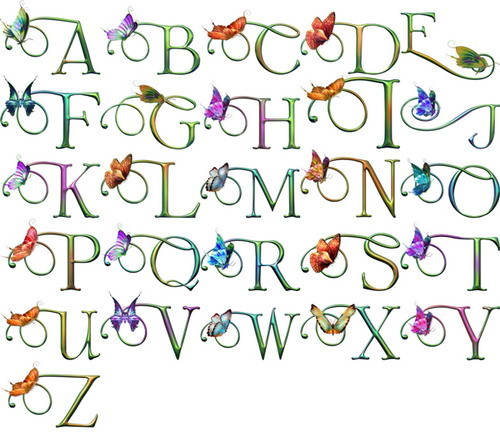 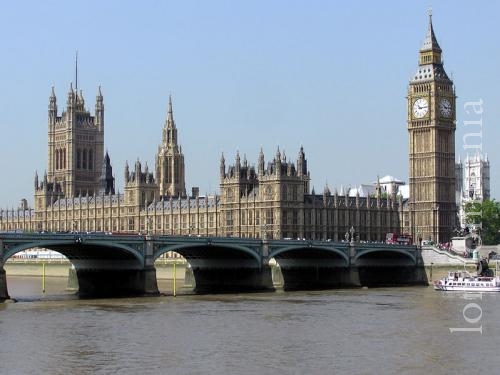 London
London
Пролив Ла – Манш (или Английский канал)
FOREST
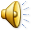 Центр Лондона
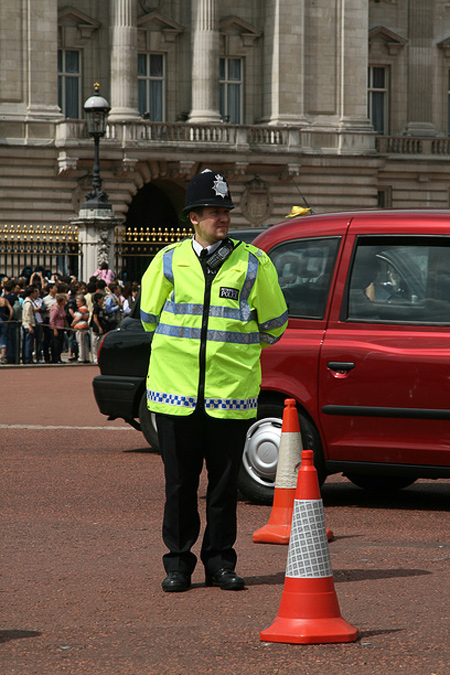 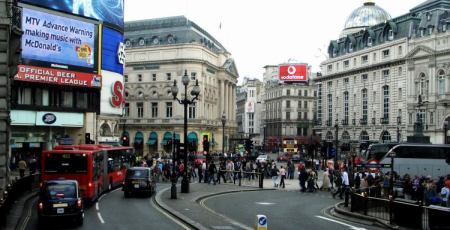 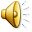 BUCKINGHAM PALACE – КОРОЛЕВСКИЙ ДВОРЕЦ
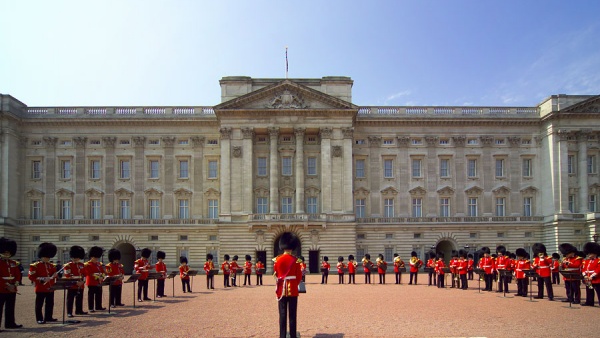 СМЕНА КАРАУЛА
The Queen Elizabeth II
             - Елизавета II
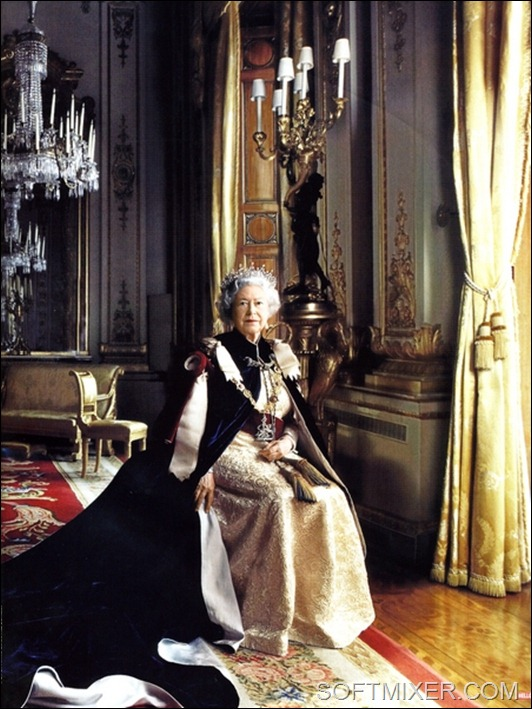 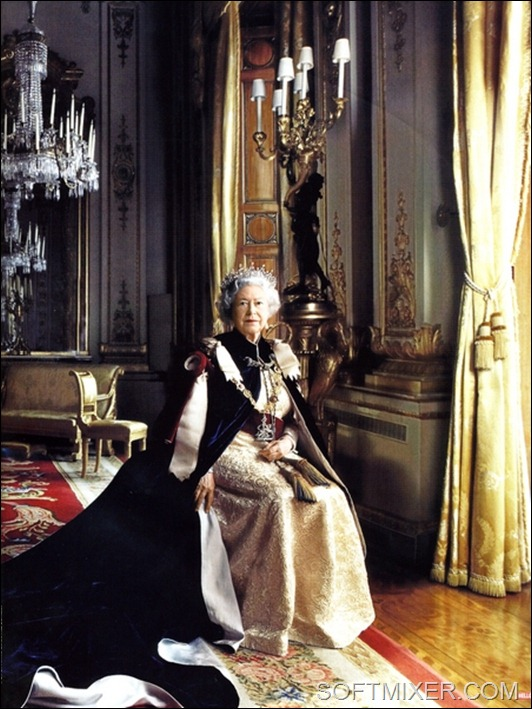 GOODBYE!